Modna revija „CRVENOG KUPUSA” U 7.A
U sklopu redovne nastave kemije, učenice Tomislava Sesar i Dorotea Rumenjak osmislile su prezentaciju o Crvenom Kupusu. Prezentacija će biti iskorištena u projektu promicanja prirodoslovlja u razrednoj nastavi.
  
projek osmislila
prof. kemije, Gordana Grošić-Križanac
MODNA REVIJA 7.A RAZREDA
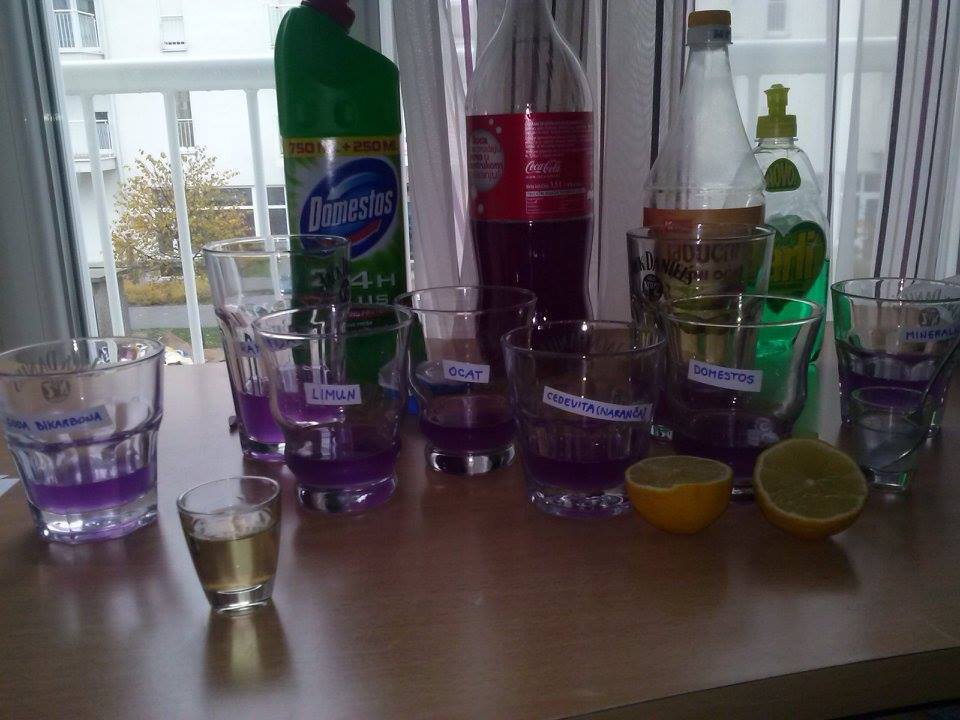 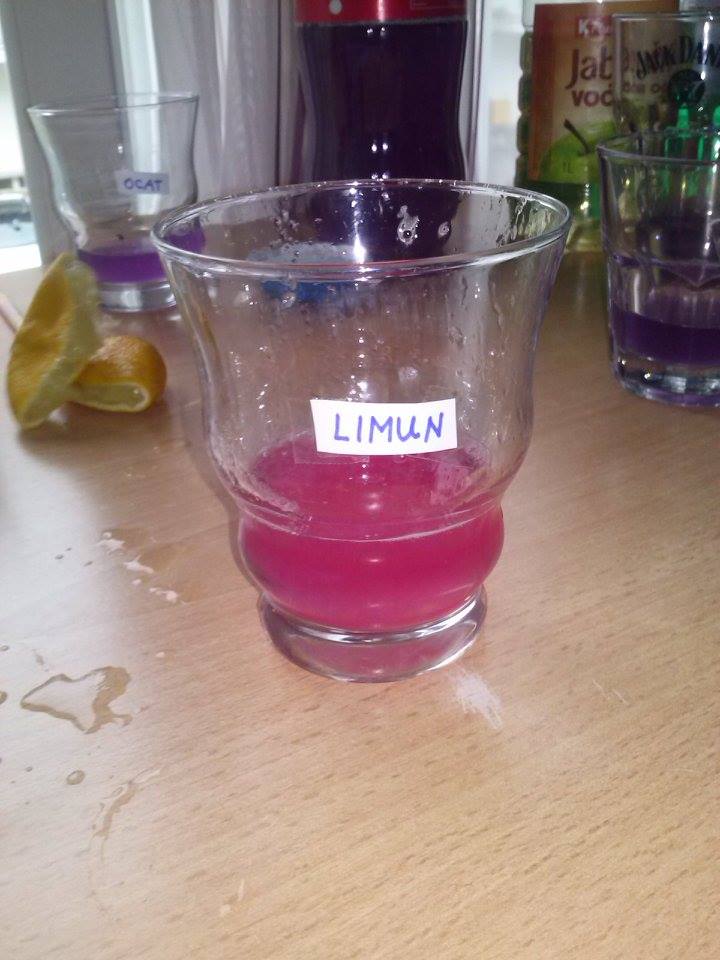 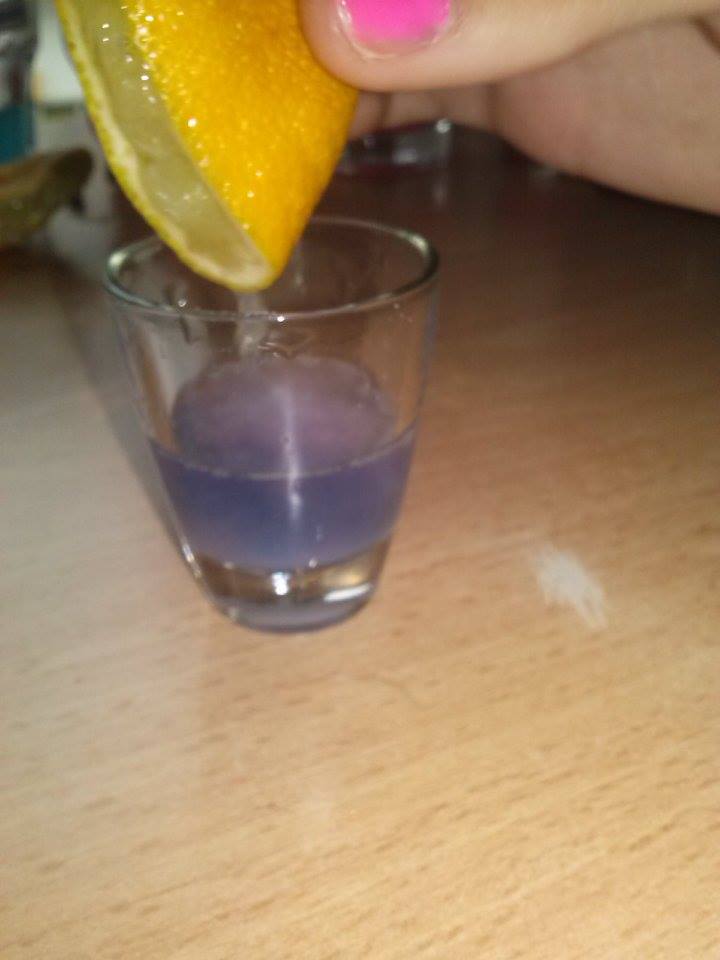 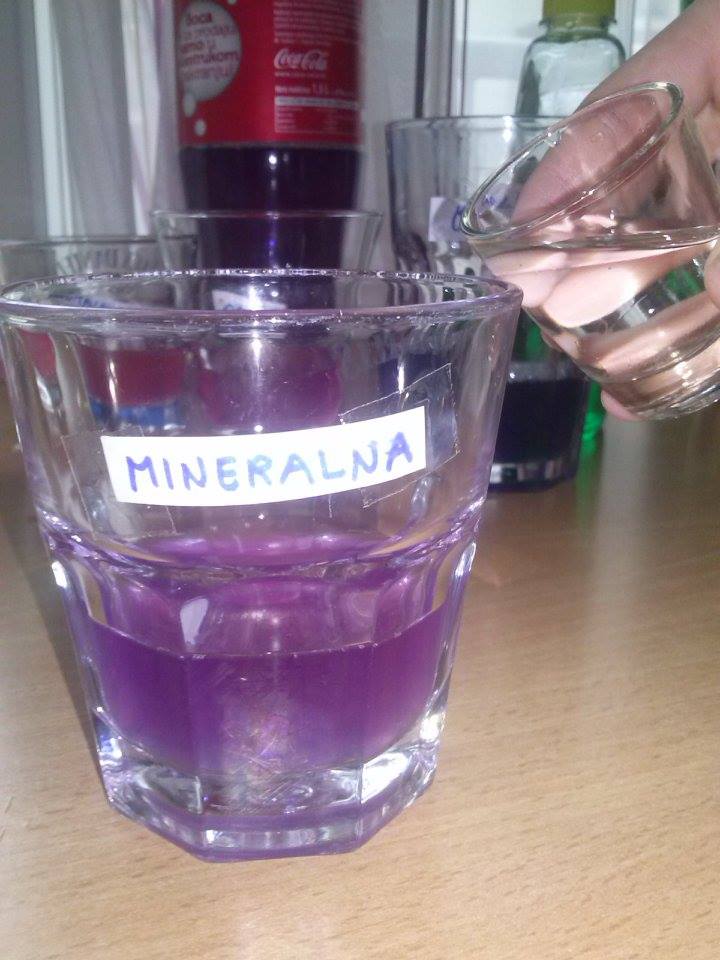 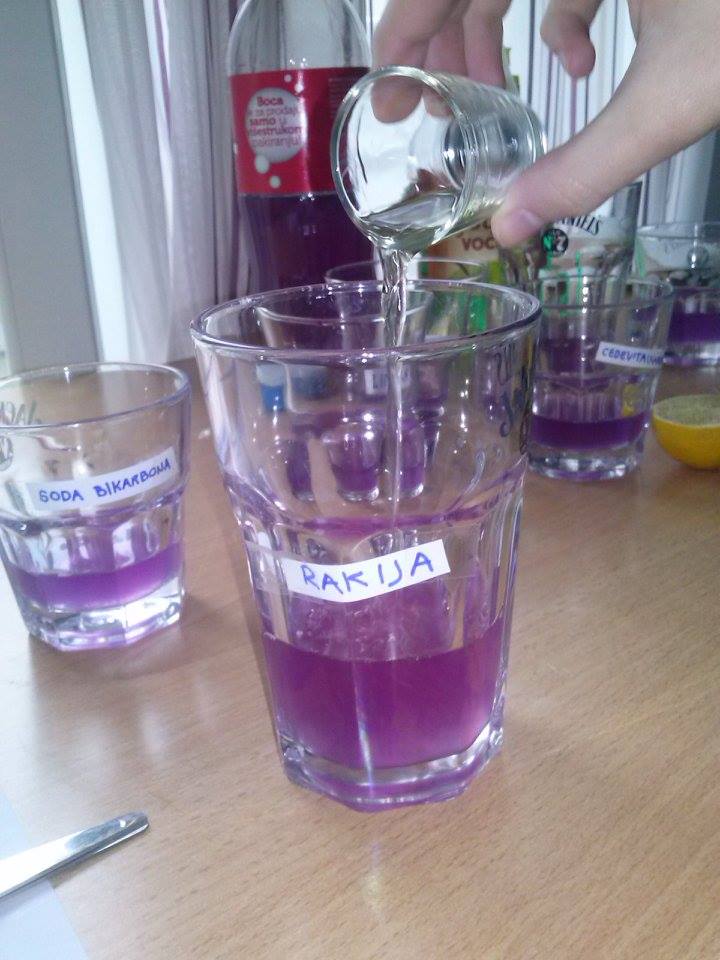 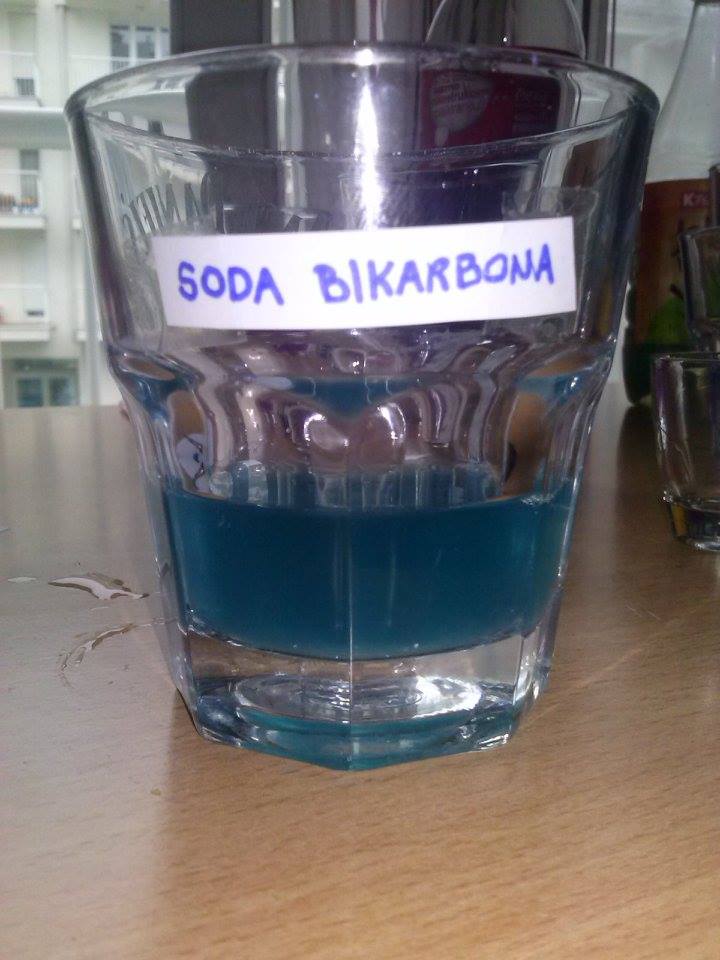 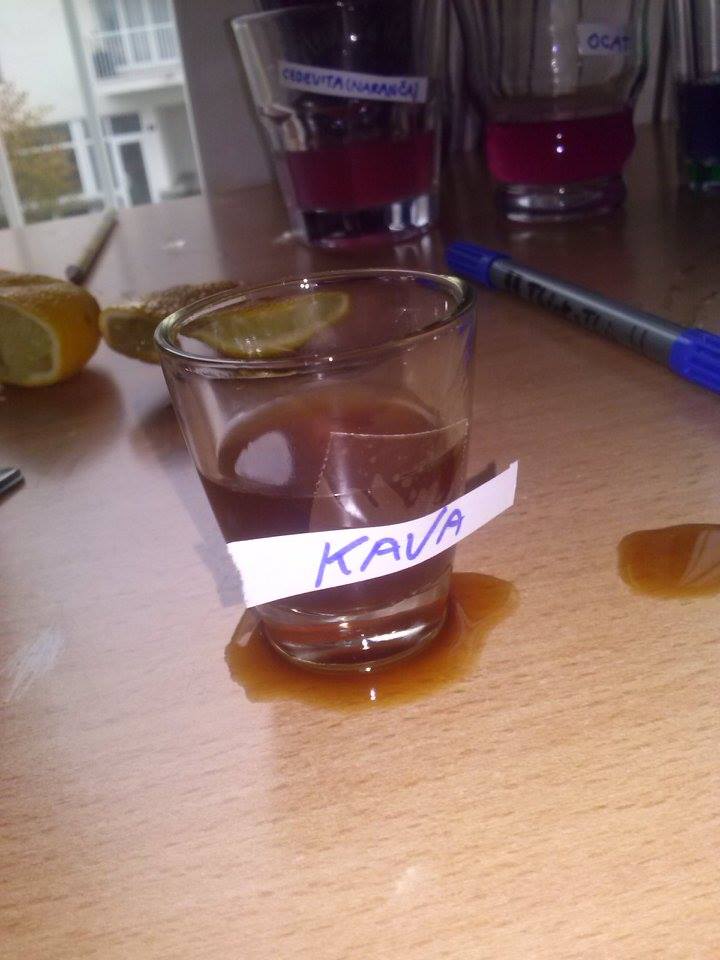 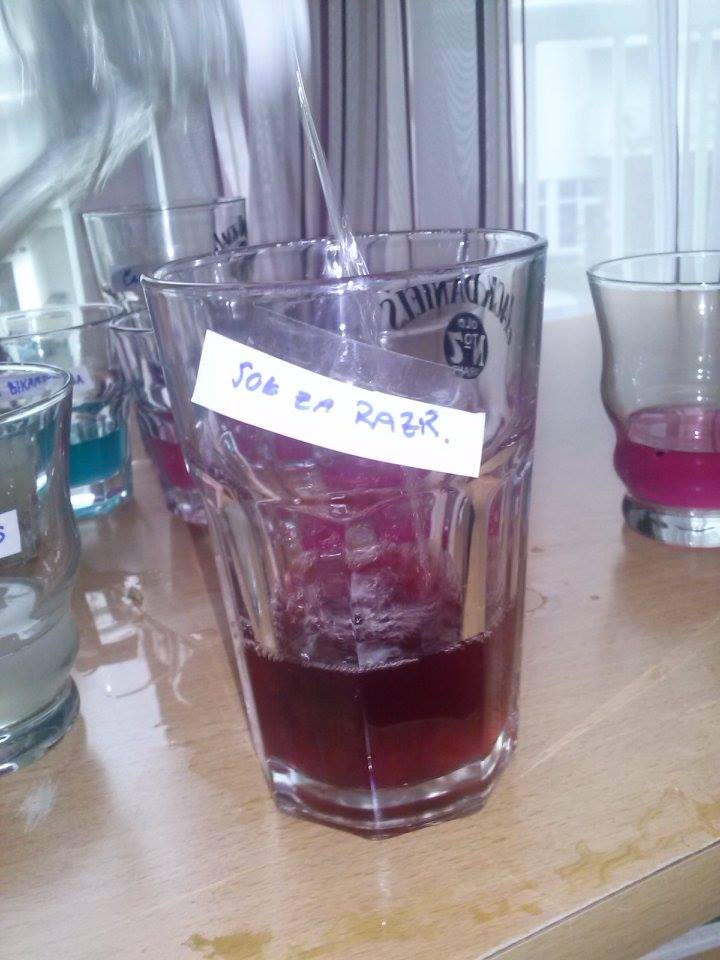 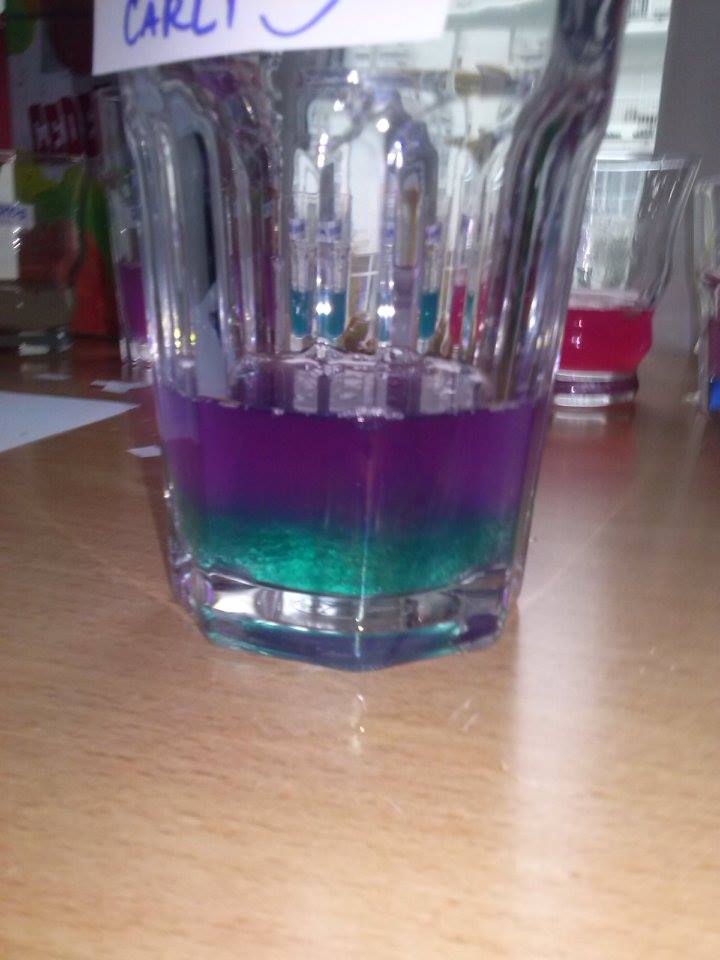 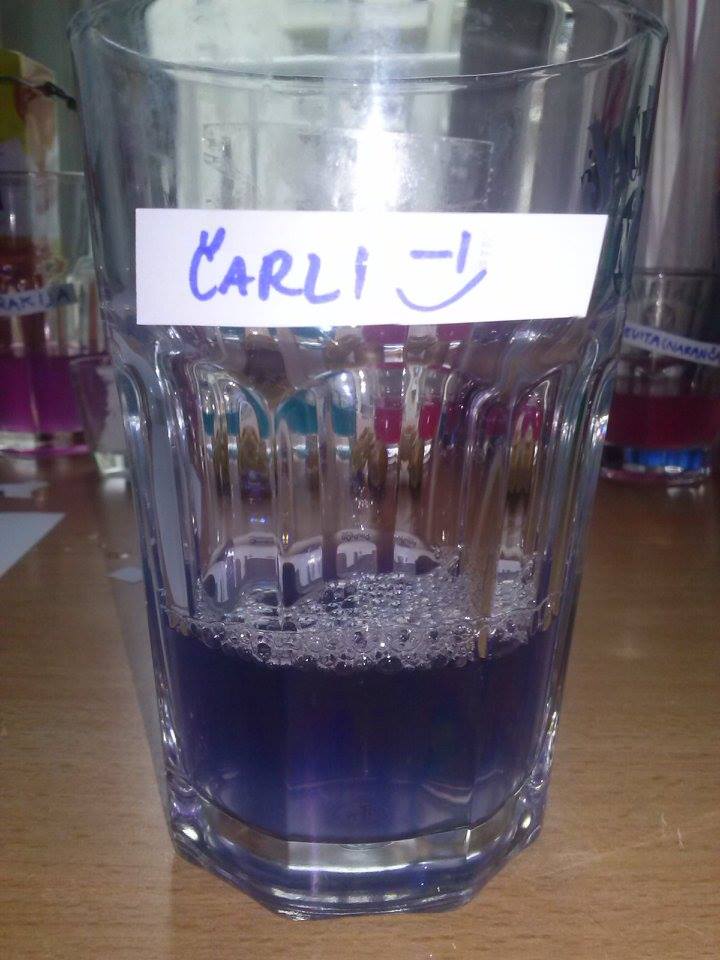 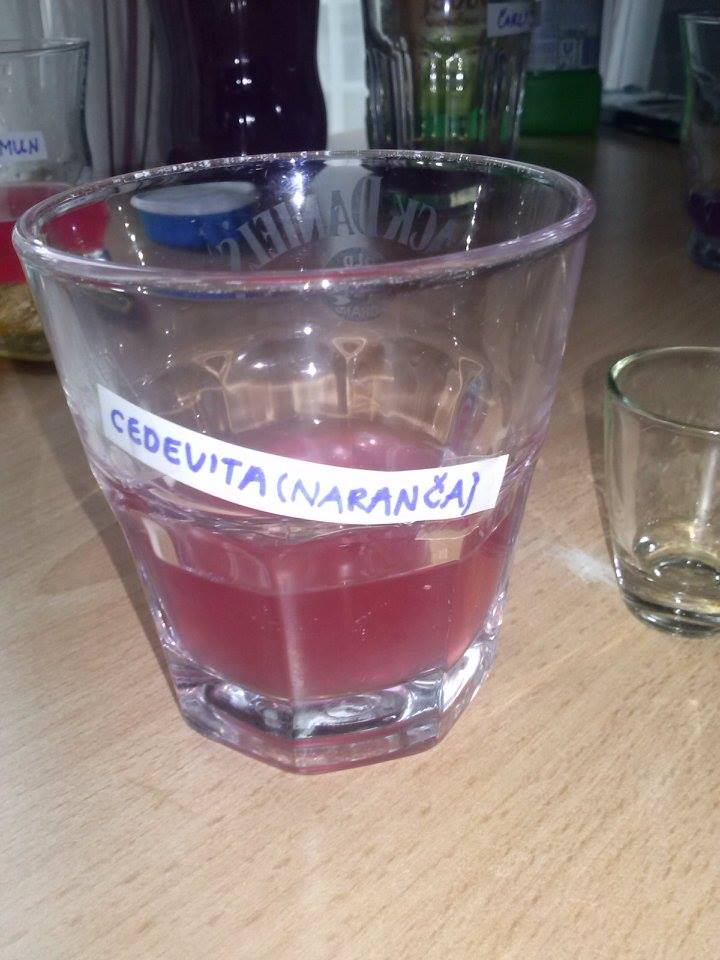 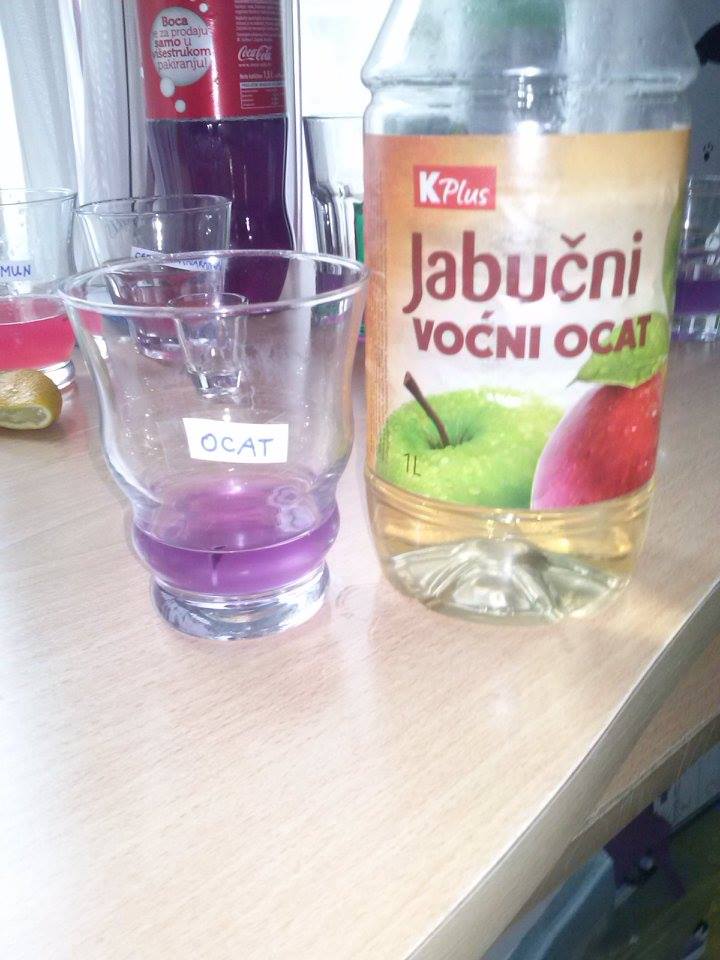 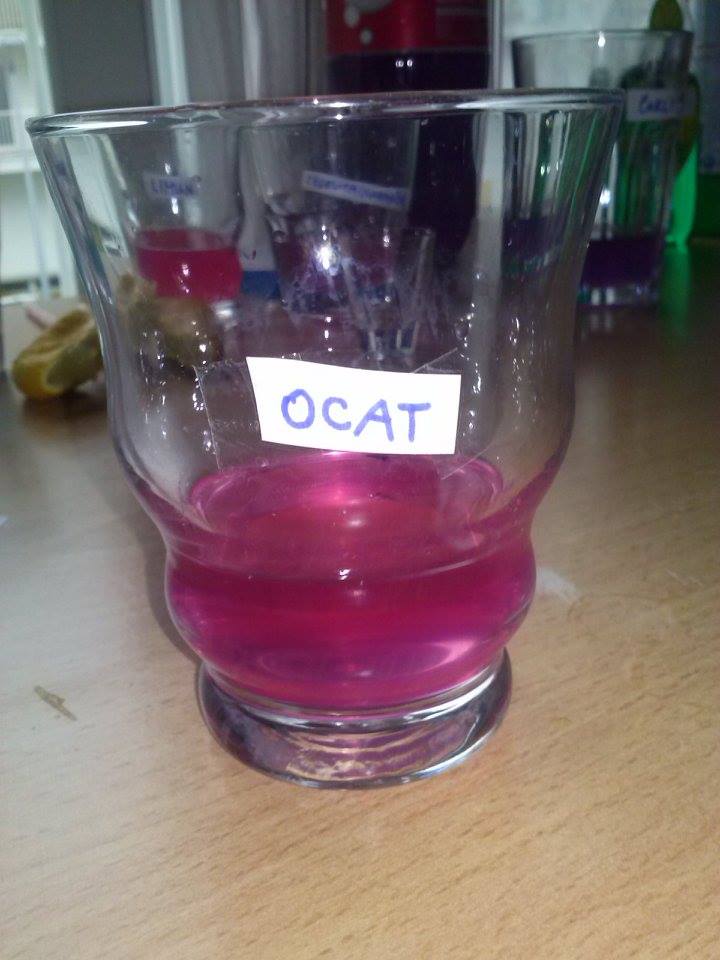 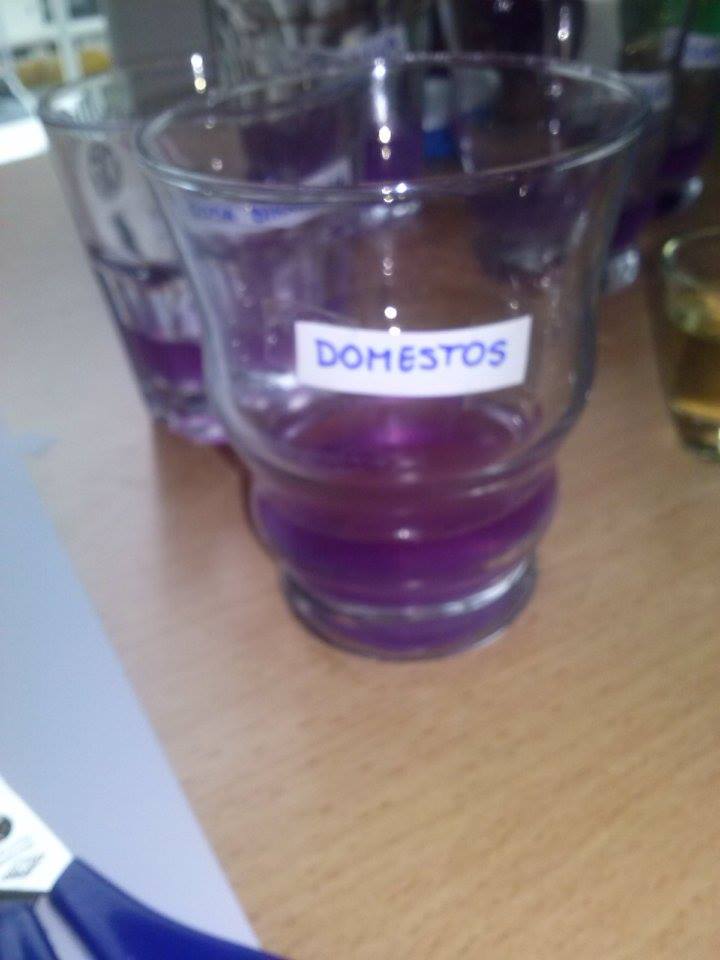 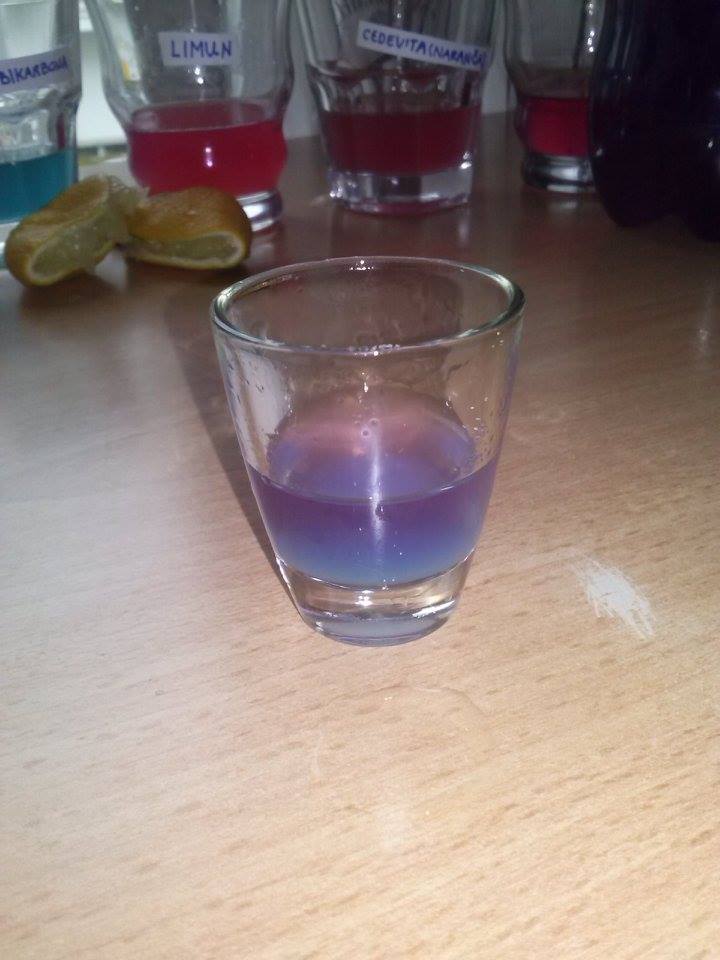 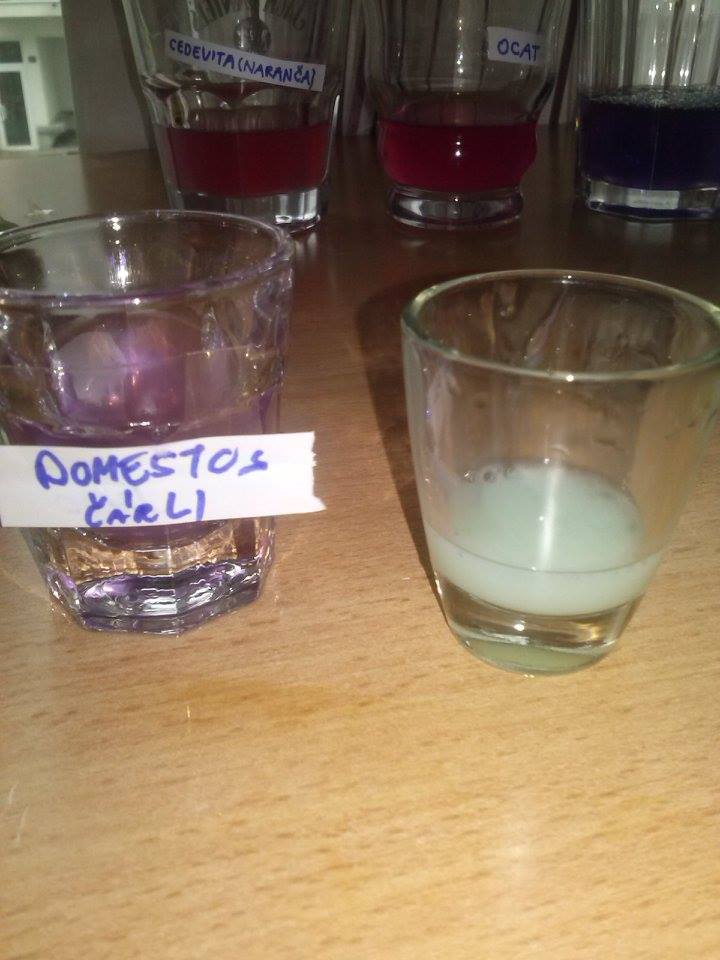 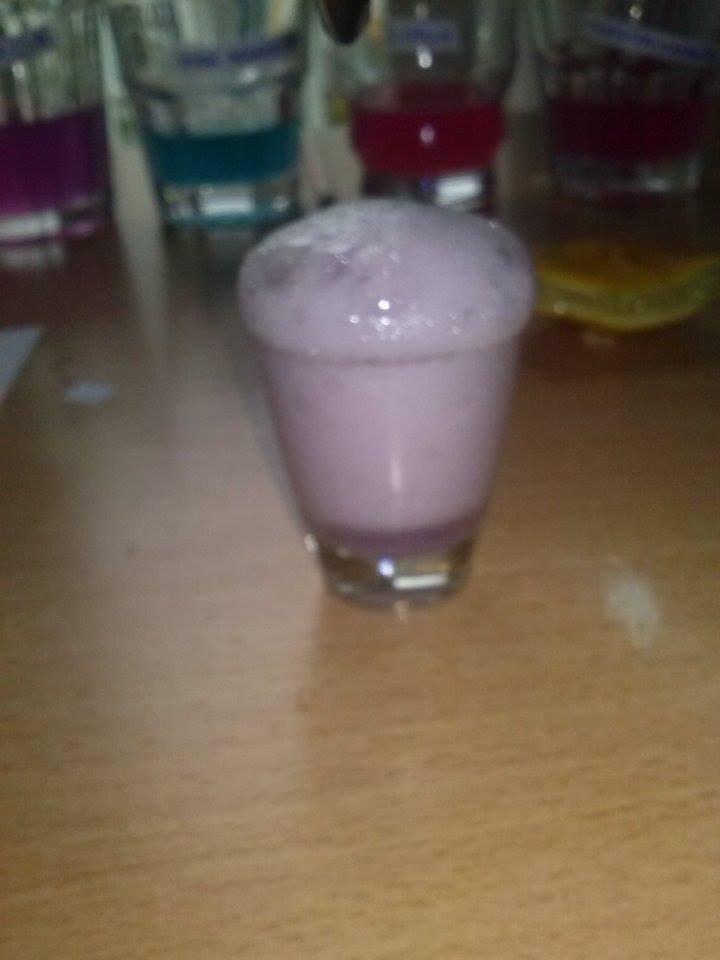 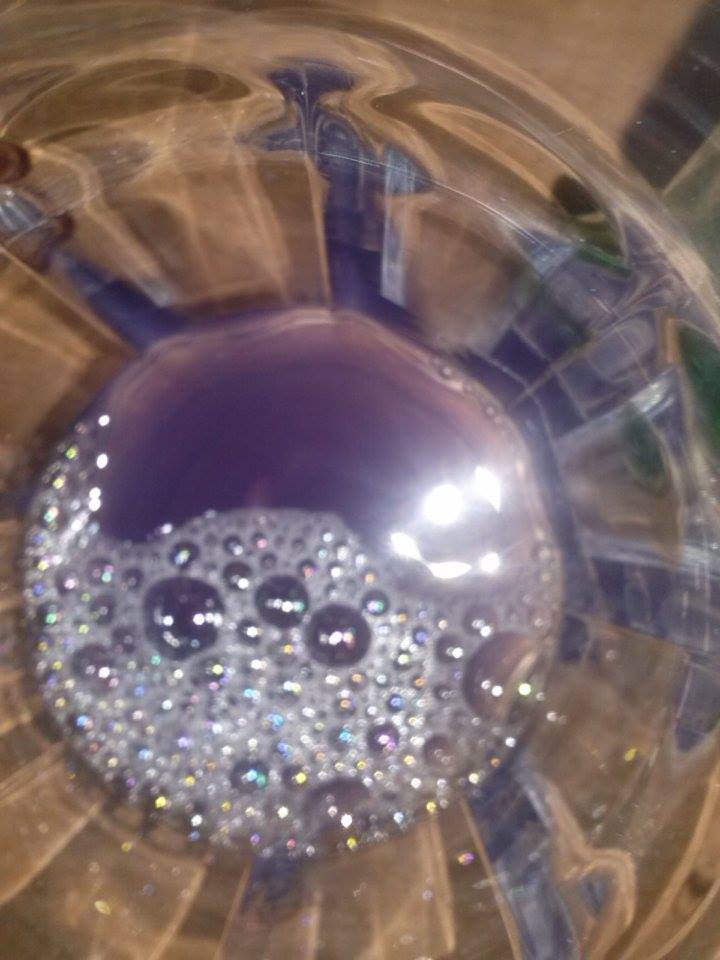 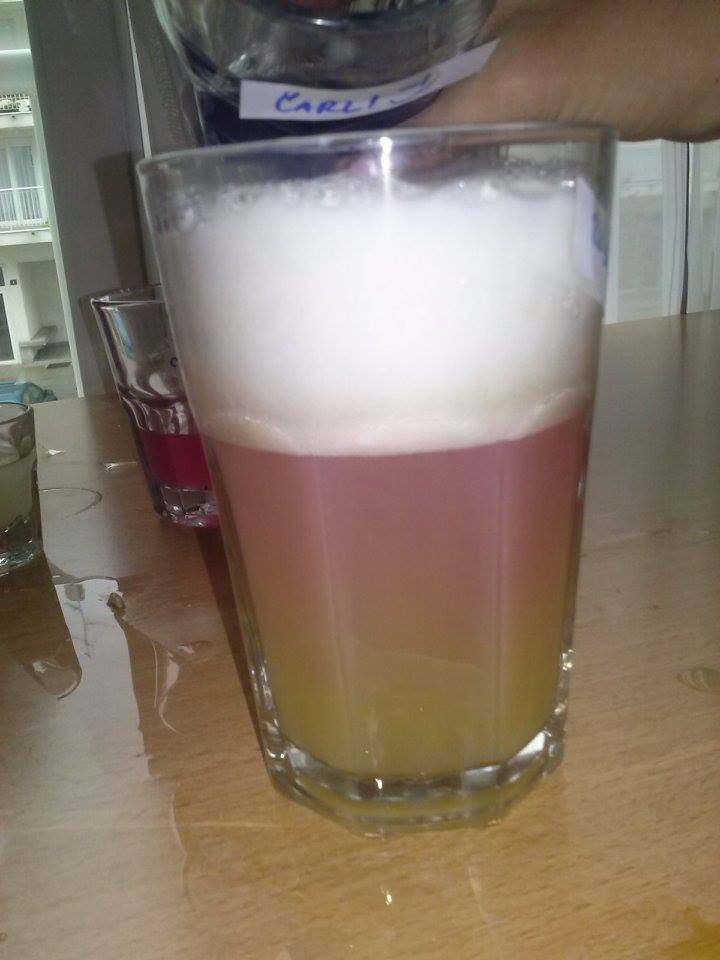